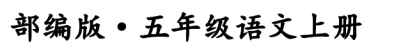 18 慈母情深
青龙小学    黄 敏
第二课时
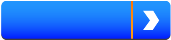 通过上节课的学习，我们大致了解了“我”向母亲要钱买书的事，下面我们继续走进“我”与母亲的世界，了解母亲的伟大情怀。
互动课堂
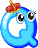 自由读1-4段，请同学说一说：你发现了什么？
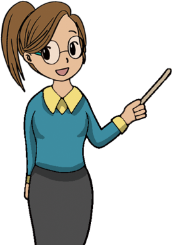 我一直想买一本长篇小说——《青年近卫军》，书价一元多钱。
渴望读书
价格昂贵
母亲还从来没有给过我这么多钱。我也从来没有向母亲一次要过这么多钱。
侧面证明这是一笔“巨款”
但我想有一本《青年近卫军》，想得整天失魂落魄。
渴望读书
我从同学家的收音机里听过几次《青年近卫军》的连续广播。那时我家的破收音机已经卖了，被我和弟弟妹妹们吃进肚子里了。
渴望读书
家庭贫穷
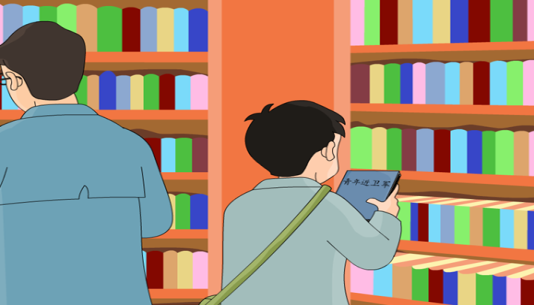 矛盾
渴望读书
家庭贫穷
默读第5-34段，边读边找，看看文中哪些地方表现了慈母的“情深”？
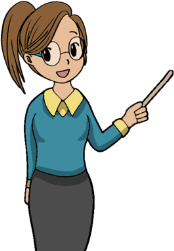 无钱买书，我是怎么做的？
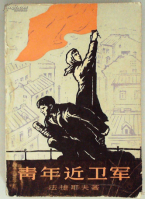 在自己对自己的怂恿之下,我来到母亲上班的地方，向母亲要钱。
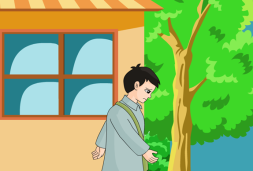 内心经过了反复的挣扎，还是决定向母亲要钱买书。
母亲工作的环境怎样？找出与母亲有关的描写。
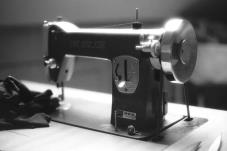 空间非常低矮，低矮得使人感到压抑。不足二百平米的厂房，四壁潮湿颓败。
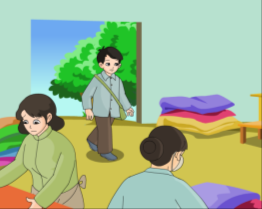 环境描写
低矮的空间、潮湿的墙壁令人感到压抑，通过环境描写，写出了母亲工作环境的恶劣。
正是酷暑炎夏，窗不能开，七八十个女人的身体和七八十只灯泡所散发的热量，使我感到犹如身在蒸笼。
环境描写
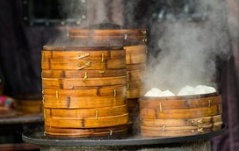 通过环境描写，写出了天气的酷热难耐，表现了母亲工作的艰辛。
我穿过一排排缝纫机，走到那个角落，看见一个极其瘦弱的脊背弯曲着，头凑到缝纫机板上。周围几只灯泡烤着我的脸。
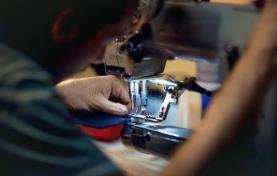 肖像描写
通过对母亲姿态的描写，我们可以看出母亲工作的辛劳、艰苦，说明了母亲为了这个家庭所做出的巨大牺牲。
背直起来了，我的母亲。转过身来了，我的母亲。褐色的口罩上方，一对眼神疲惫的眼睛吃惊地望着我，我的母亲的眼睛……
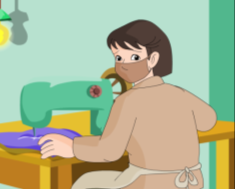 肖像描写
通过描写母亲疲惫的眼睛，我们可以看出母亲工作的辛劳、艰苦，说明了母亲为了这个家庭所做出的巨大牺牲。
背直起来了，我的母亲。转过身来了，我的母亲。褐色的口罩上方，一对眼神疲惫的眼睛吃惊地望着我，我的母亲的眼睛……
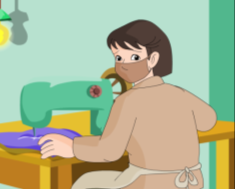 一连三个“我的母亲”，运用反复的修辞手法，把母亲的动作写得很具体，母亲如此艰苦的工作环境使作者内心内心产生了巨大的触动。
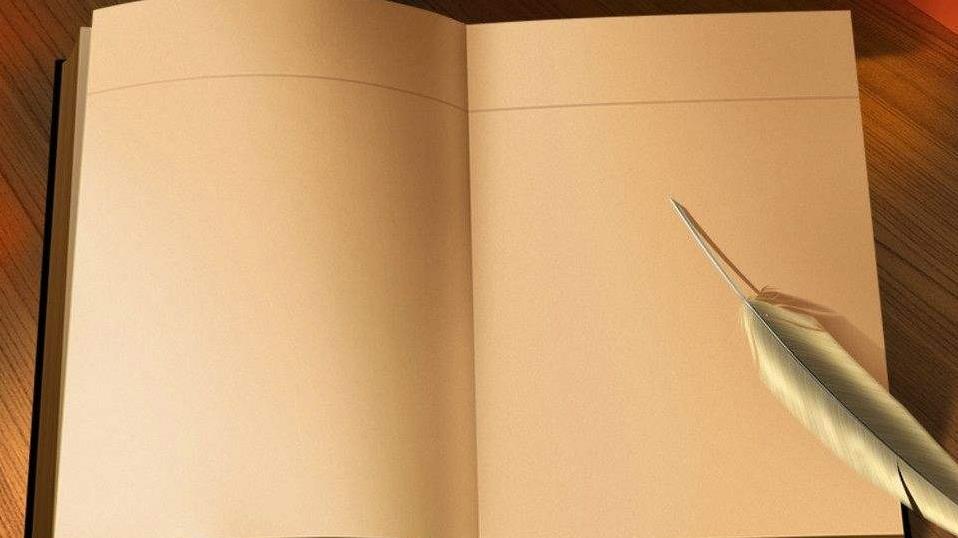 小知识：反复和排比的区别
排比句是把三个或以上意义相关或相近、结构相同或相似、语气相同的词组或句子并排在一起组成的句子。
反复，是根据表达需要，有意让一个句子或词语重复出现的修辞方法，反复就是为了强调某种意思，突出某种情感，特意重复使用某些词语、句子或者段落等。
欣赏运用反复这一修辞手法的诗歌。
如梦令
            李清照
    昨夜雨疏风骤，浓睡不消残酒。试问卷帘人，却道海棠依旧。知否，知否？应是绿肥红瘦。
……
“要钱干什么？”
“买书……”
“多少钱？”
“一元五角……”
母亲掏衣兜，掏出一卷揉得皱皱的毛票，用龟裂的手指数着。
语言描写
动作描写
细节描写
……
“要钱干什么？”
“买书……”
“多少钱？”
“一元五角……”
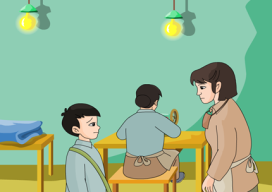 与母亲的对话写出了我找母亲的目的，用短句的形式一问一答，表现出当时环境的嘈杂也显示了工作时间的紧张。
语言描写
母亲掏衣兜，掏出一卷揉得皱皱的毛票，用龟裂的手指数着。
两个掏字，表现了母亲听说我要买书后，并没有迟疑，说明了母亲对我想要读书的肯定。
动作描写
细节描写
皱皱的毛票，表现了母亲挣钱不易，龟裂的手，表现了母亲工作的艰苦。
讨论： 母亲工友的语言描写可以去掉吗？为什么？
旁边一个女人停止踏缝纫机，向母亲探过身，喊道：“大姐，别给！没你这么当妈的！你供他们吃，供他们穿，供他们上学，还供他们看闲书哇！”接着又对着我喊：“你看你妈这是在怎么挣钱？你忍心朝你妈要钱买书哇？”
侧面描写
不行。工友的话首先表现出了在当时很多人对看课外书的不支持，其次表现出了当时人们生活的贫穷，钱来之不易。这段内容从侧面烘托了母亲对我读书的理解与支持，表现了慈母情深。
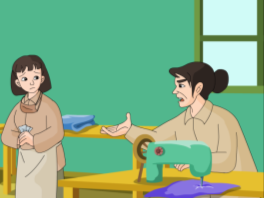 我要买书，母亲又是怎么做的？
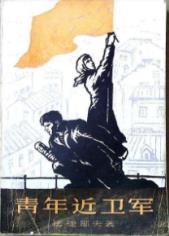 母亲却已将钱塞在我手心里了，大声回答那个女人：“谁叫我们是当妈的呀！我挺高兴他爱看书的！”
动作描写
语言描写
母亲对我读书的支持与理解。表现出慈母情深。
母亲说完，立刻又坐了下去，立刻又弯曲了背，立刻又将头俯在缝纫机板上了，立刻又陷入手脚并用的机械忙碌状态……
动作描写
用反复的手法细致地刻画了母亲一连串的动作，不仅让读者感受到了母亲的辛劳，而且加深了读者对母亲的印象，为后文做好了铺垫。
默读最后4段，说说我拿这些钱做什么了？为什么要这样做？母亲又是如何做的？这表现出了什么
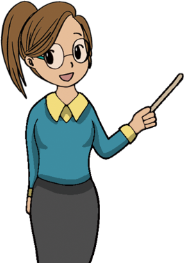 我鼻子一酸，攥着钱跑了出去……
    那天，我用那一元五角钱给母亲买了一听水果罐头。
从这两段话中可以看出“我”当时为母亲辛勤劳作的场面所感动，为自己不能体贴母亲而内疚，拿钱为母亲买罐头是想报答母亲。
那天母亲数落了我一顿。数落完，又给我凑足了够买《青年近卫军》的钱。我想我没有权利用那钱再买任何别的东西，无论为我自己还是为母亲。
   就这样，我有了第一本长篇小说。
母亲数落完“我”后，又给我凑够了钱买书。表现了慈母情深。
写一写：你的母亲是怎样洗衣服的的。
星期天早晨，天气很好。妈妈准备我弄脏的的上衣洗干净。
首先，她把盆放在水池边，轻轻拧开水管。水就如顽皮的小孩一样，欢快地流入水盆。不一会儿，水盆就满了，妈妈于是伸手把水龙头拧紧。
    她先放进衣服，在倒入一些洗衣粉，泡一泡，然后开始在搓衣板上使劲地搓洗起来。接着，她将洗好的衣服放进另一个水盆里投洗干净，最后挂在院子里的衣架上。
    上衣在阳光、微风中轻轻摆动，好像妈妈的笑容。看着它，我觉得心情特别舒畅。
    我爱你，妈妈。
结构梳理
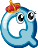 渴望买书—失魂落魄
慈母情深
身体瘦小
“我”对母亲深深的敬意和无比的热爱
让我买书
工作环境差
工作辛苦
拥有了这本书—感激
主题概括
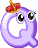 作者在小说中记叙了母亲在极其艰苦的生活条件下，省吃俭用，支持和鼓励“我”读课外书的往事，表现了           的深情，以及            的       之情。
慈母对子女
孩子对母亲
敬爱
拓展延伸
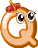 《燕诗示刘叟》
           白居易   思尔为雏日,高飞背母时。   当时父母念,今日尔应知。
《岁暮到家》
            蒋士铨 爱子心无尽, 归家喜及辰。
寒衣针线密, 家信墨痕新。 见面怜清瘦, 呼儿问苦辛。 低徊愧人子, 不敢叹风尘。
课堂练习
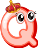 一、在下面句子中，没有运用反复的修辞手法的一句是（  ）。
C
A. 背直起来了，我的母亲。转过身来了，我的母亲。褐色的口罩上方，一对眼神疲惫的眼睛吃惊地望着我，我的母亲的眼睛……
B.沉默呵，沉默呵!不在沉默中爆发，就在沉默中灭亡。
C.他的品质是那样的纯洁和高尚，他的意志是这样坚韧和刚强，他的气质是这样的淳朴和谦逊
二、母爱主题诗词诵读比赛
同学们，你们一定积累了很多有关母爱的诗词吧，我们来进行下诵读比赛吧。